ACTIVIDADES DE PUBLISHER
Rosalba Lira Rodríguez 
2 “B”
COMPUTACIÒN
Curricular.
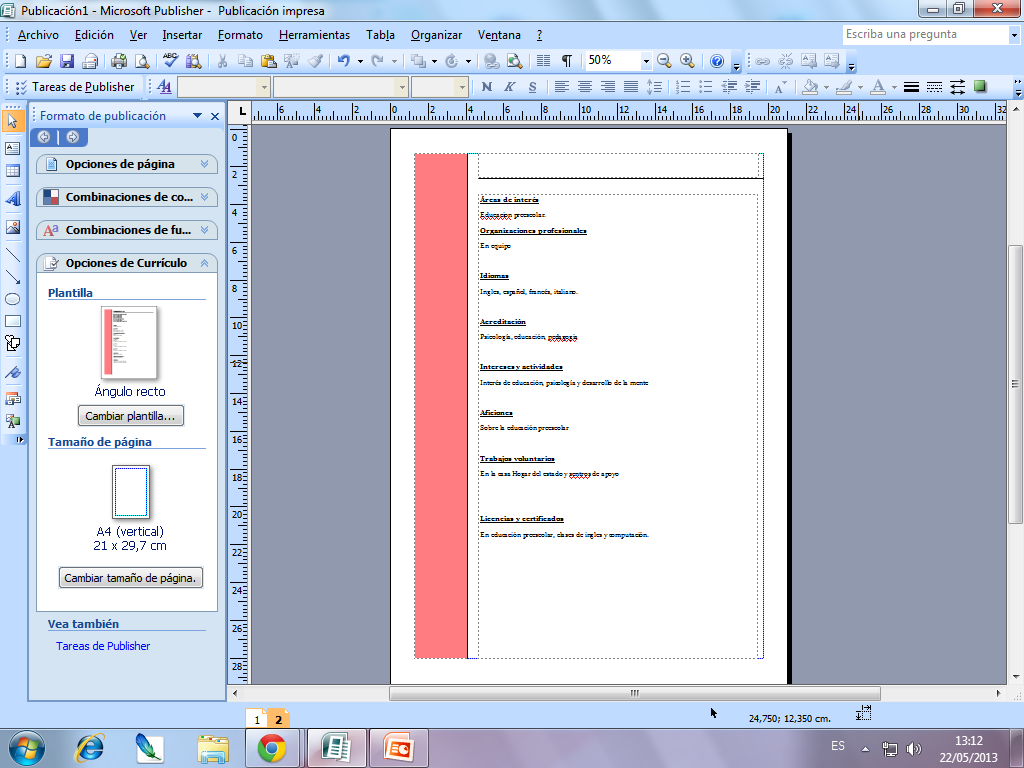 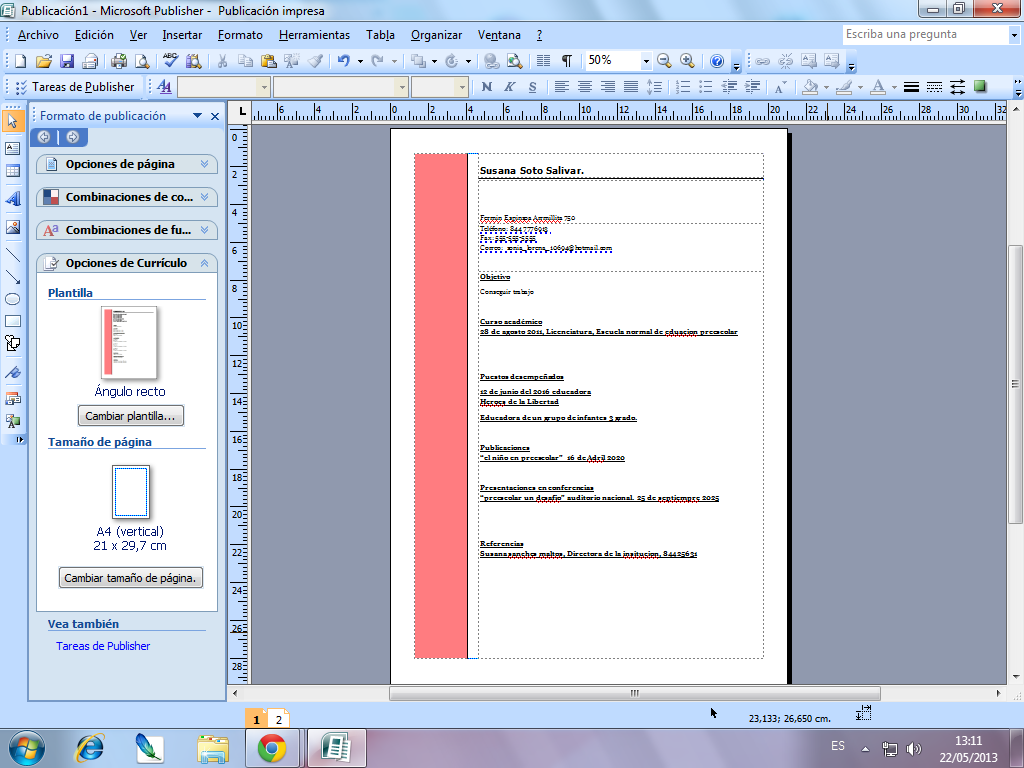 Pancarta
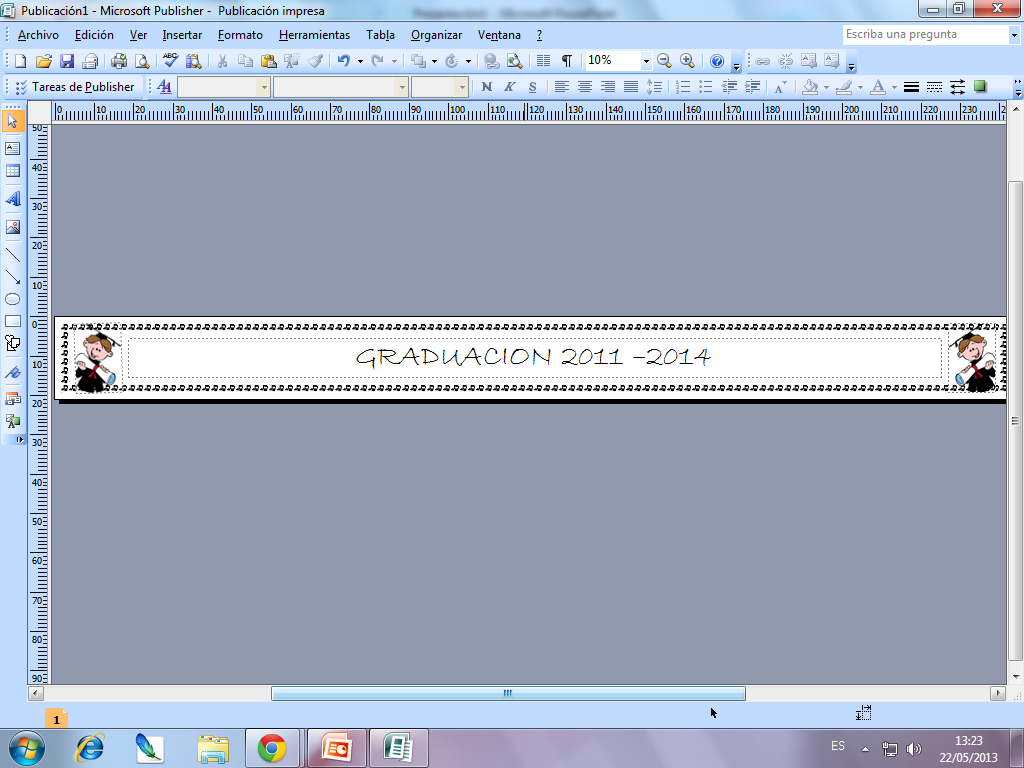 Postal.
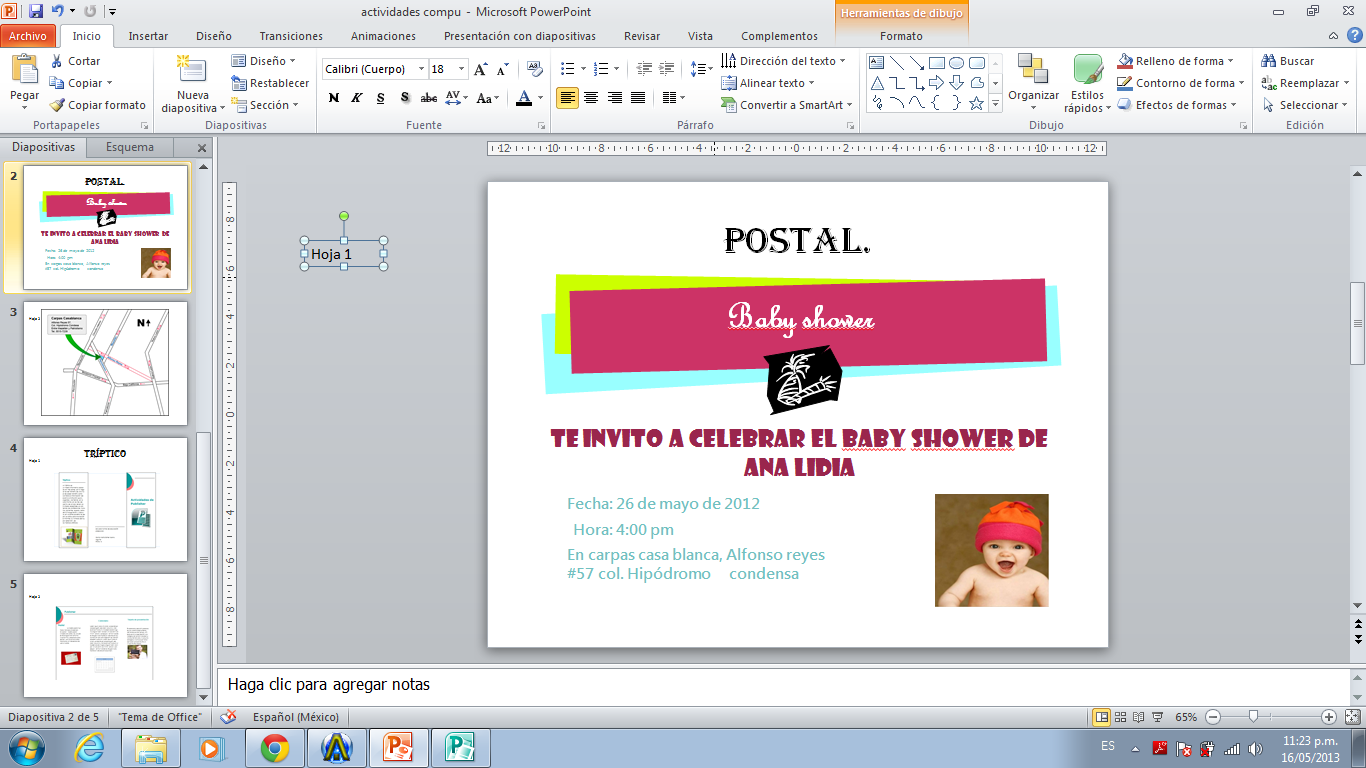 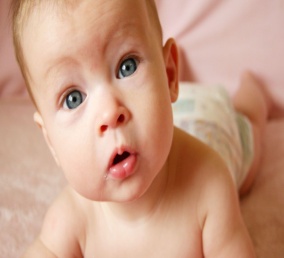 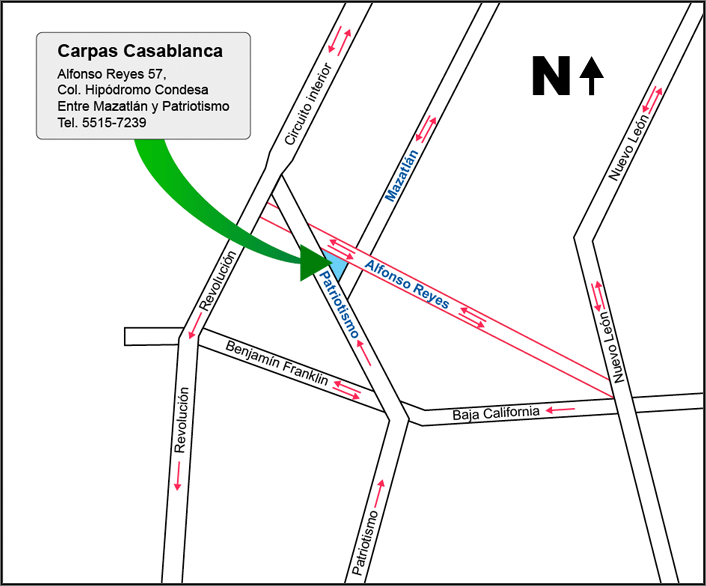 Tríptico
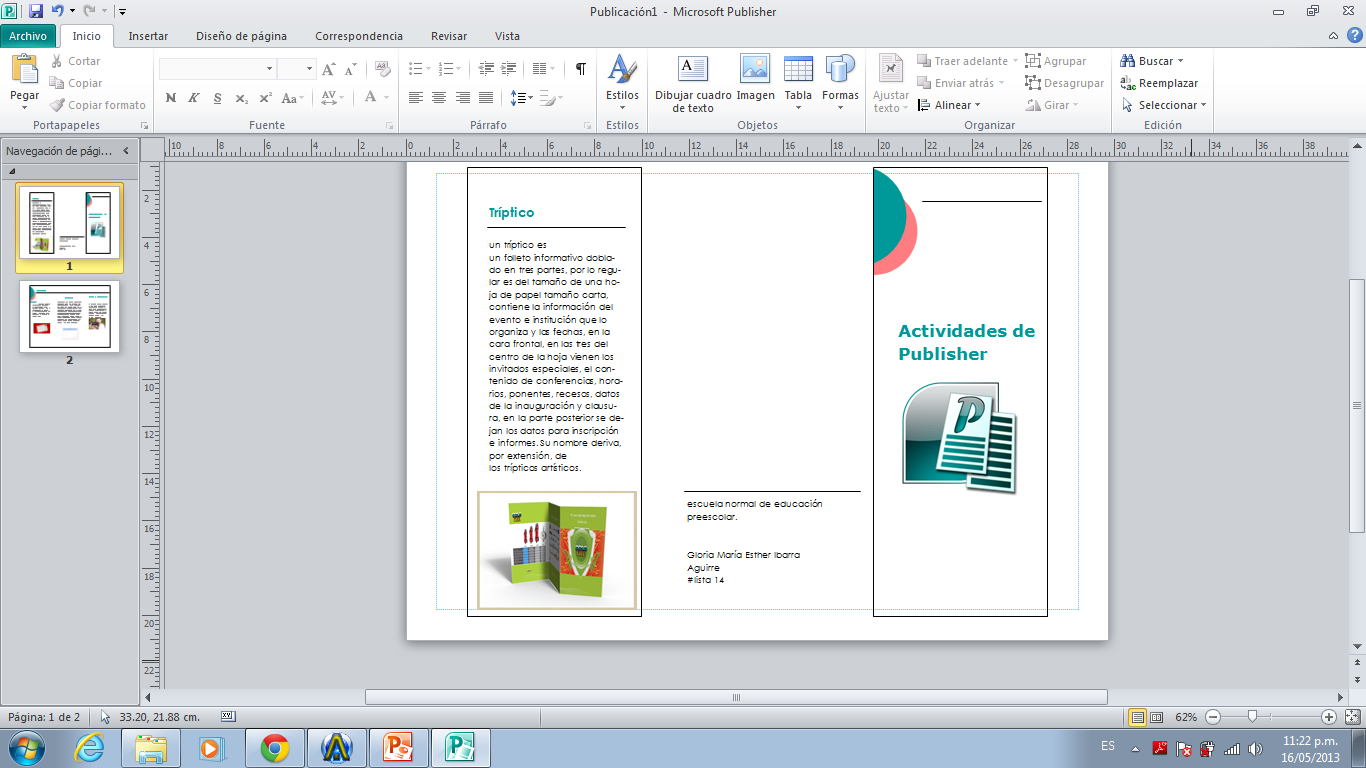 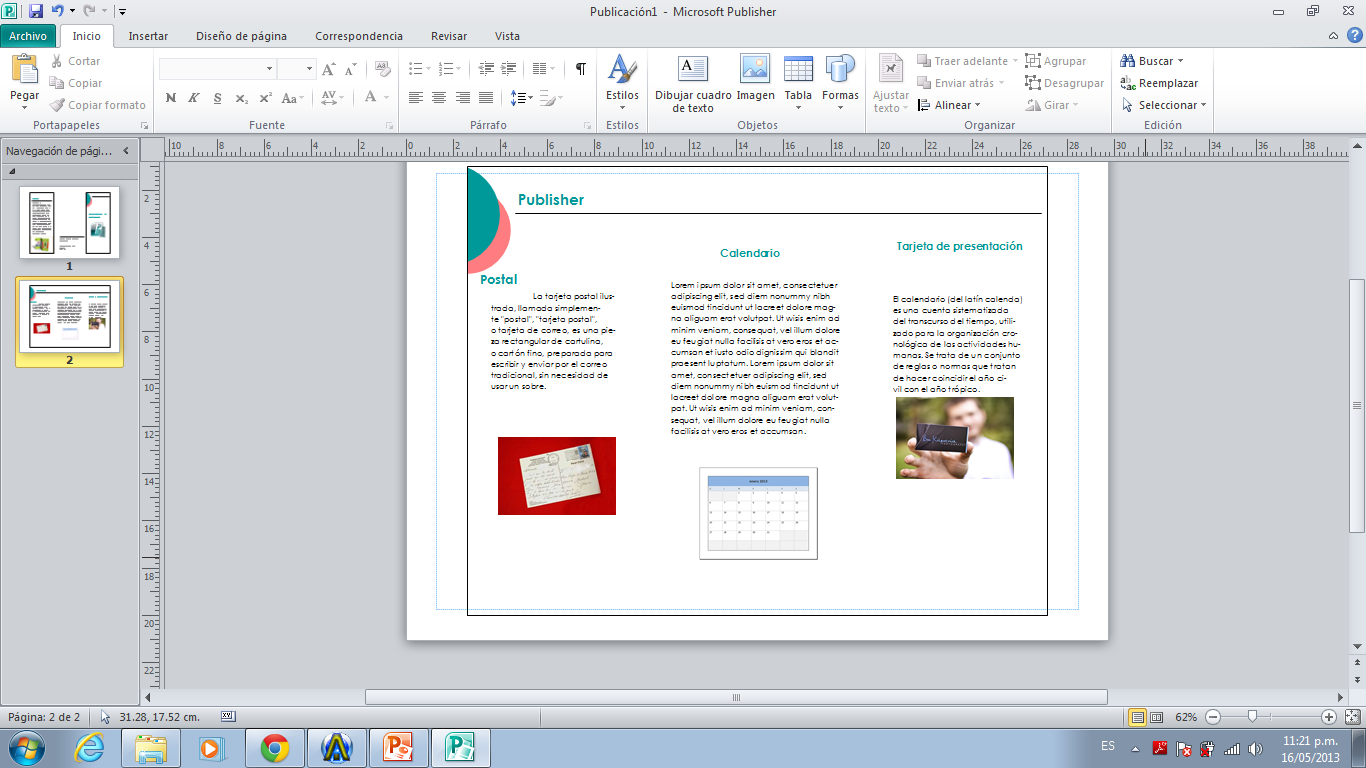 Publisher
Tarjeta de presentación
Calendario
Lorem ipsum dolor sit amet, consectetuer adipiscing elit, sed diem nonummy nibh euismod tincidunt ut lacreet dolore magna aliguam erat volutpat. Ut wisis enim ad minim veniam, consequat, vel illum dolore eu feugiat nulla facilisis at vero eros et accumsan et iusto odio dignissim qui blandit praesent luptatum. Lorem ipsum dolor sit amet, consectetuer adipiscing elit, sed diem nonummy nibh euismod tincidunt ut lacreet dolore magna aliguam erat volutpat. Ut wisis enim ad minim veniam, consequat, vel illum dolore eu feugiat nulla facilisis at vero eros et accumsan.
El(dellatín) es una cuenta sistematizada del transcurso deltiempo, utilizado para la organización cronológica de las actividades humanas. Se trata de un conjunto de reglas o normas que tratan de hacer coincidir elño civilelño trópico.
Postal
Lapostal ilustrada, llamada simplemente"postal","tarjeta postal", ode, es una pieza rectangular de, oón, preparada para escribir y enviar por el correo tradicional, sin necesidad de usar un.
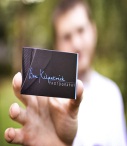 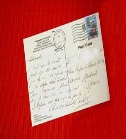 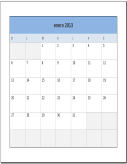 Tarjeta de felicitación
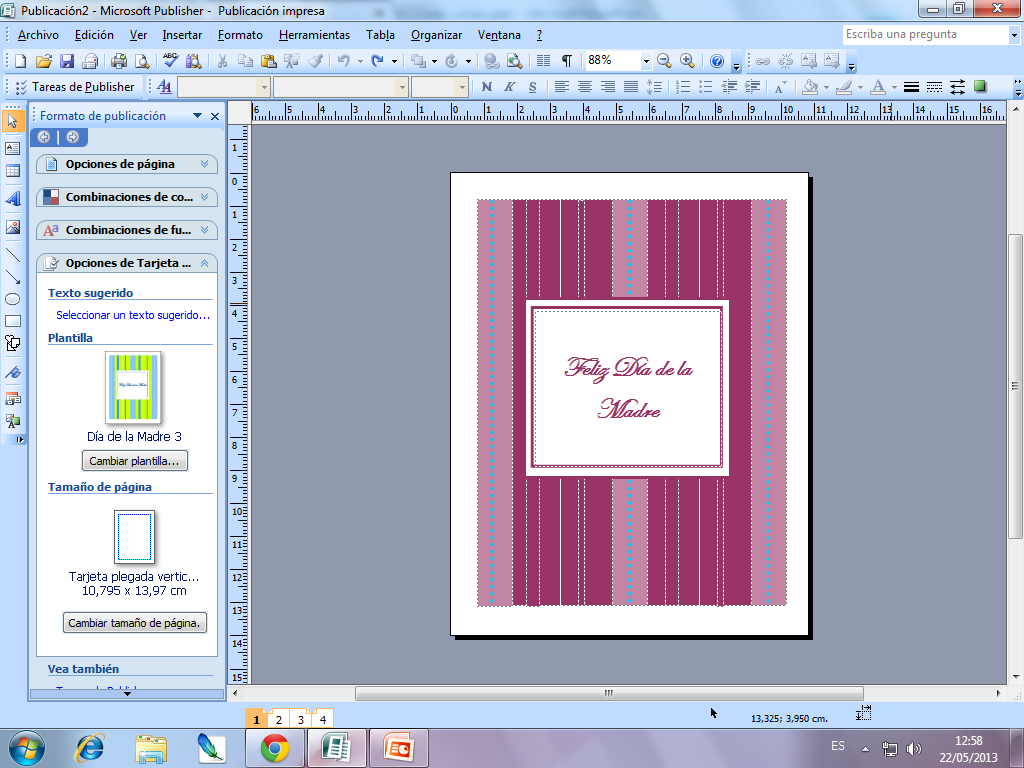 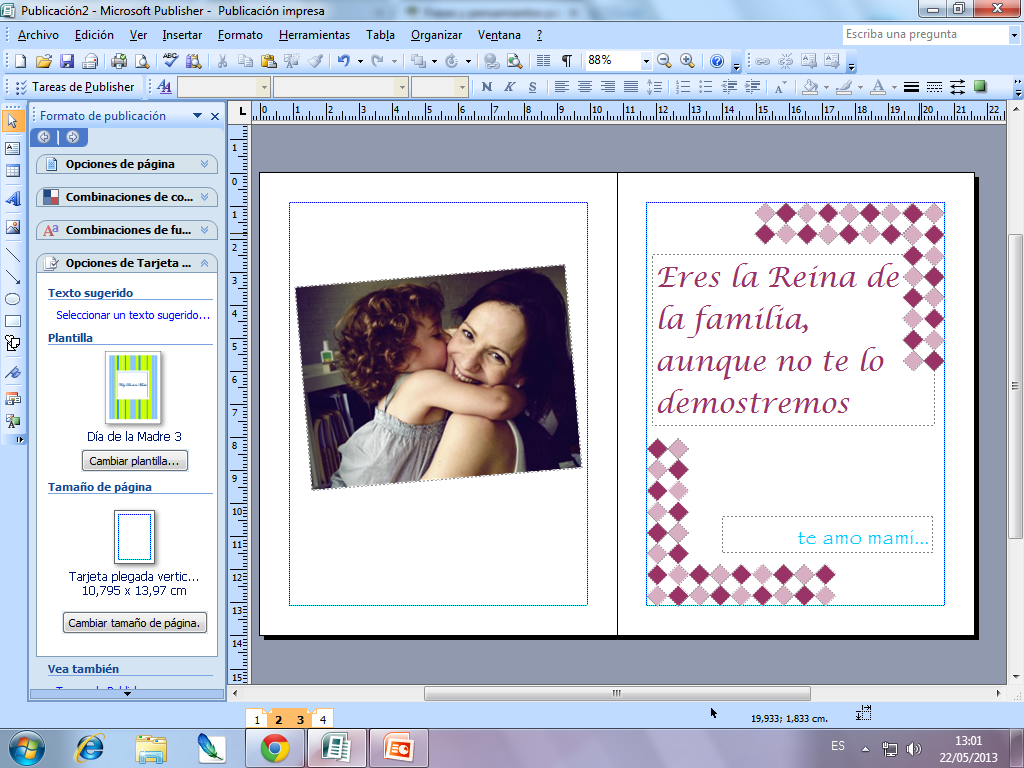 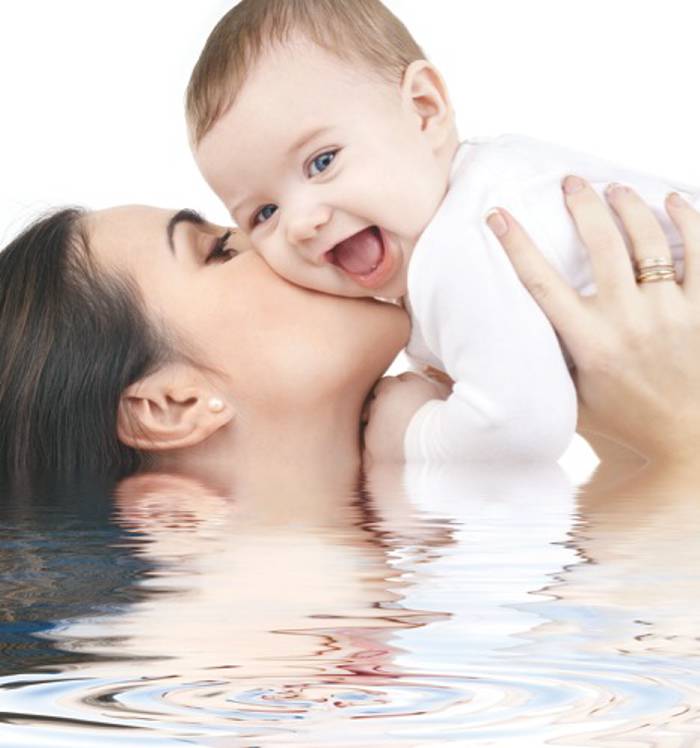 Diploma
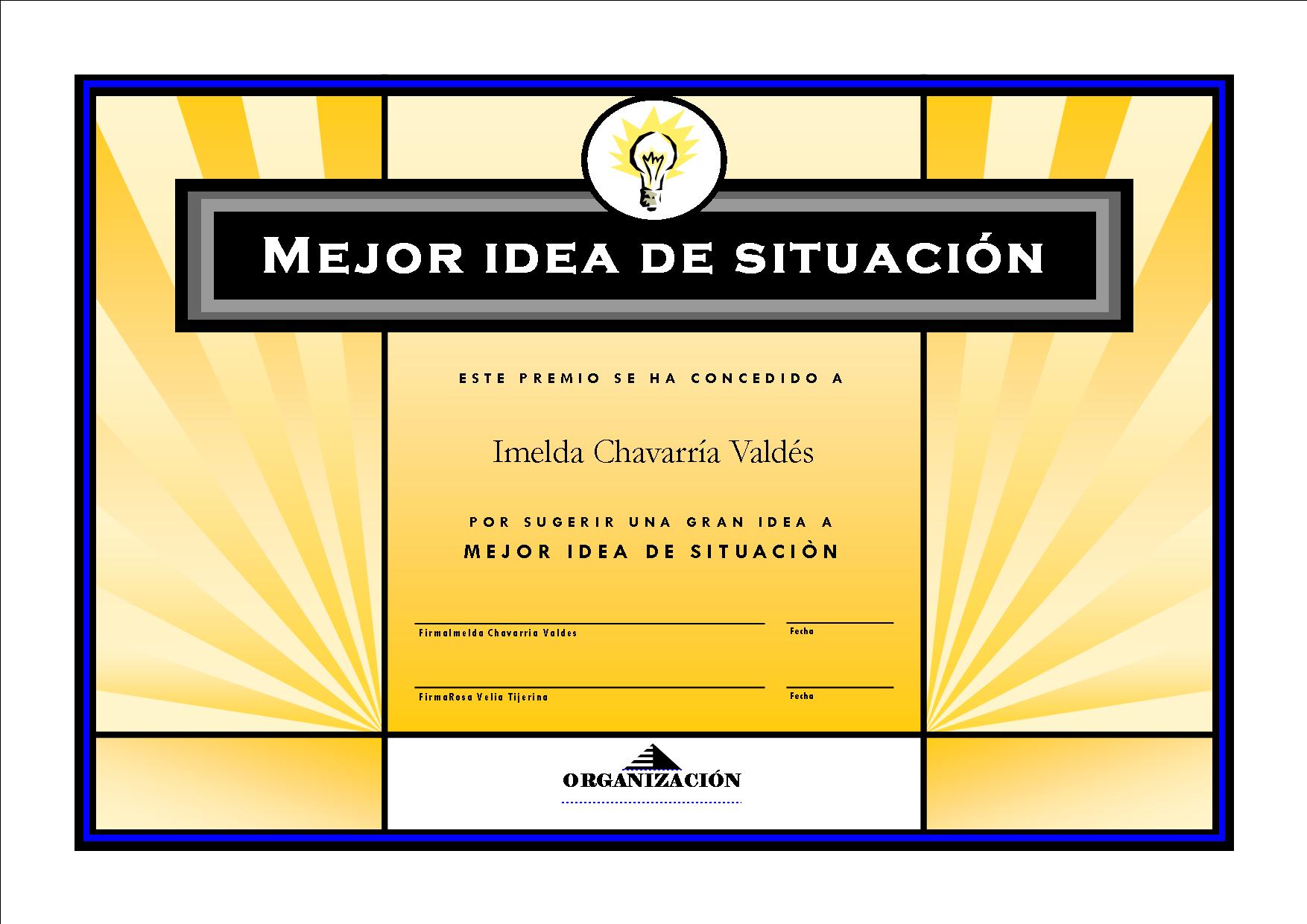 Tarjeta de Presentación
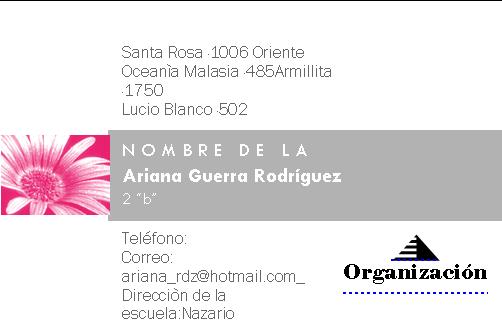 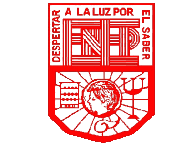